УРОК - СЮРПРИЗ
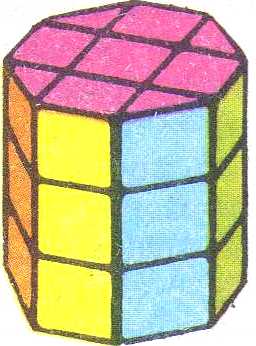 10
8
9
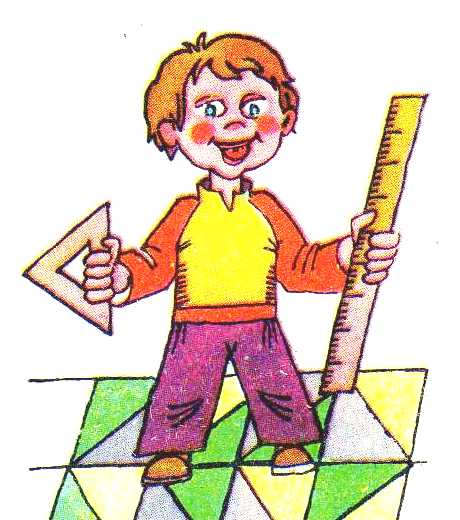 5
7
6
3
1
2
4
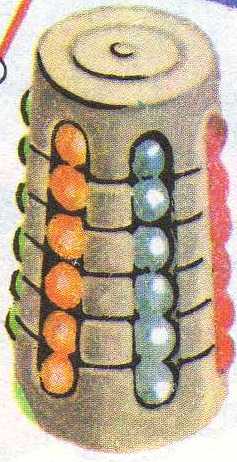 Учитель: Кузьмина В. А.
Чтобы узнать, какой сюрприз вас ждет на этом уроке,  необходимо разгадать пароль и получить код доступа
Числовой пароль вы найдете, решив данные уравнения
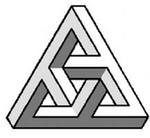 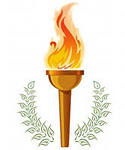 19
110
1
2
X+32=51
Y-83=27
25:y=25
X×23=36
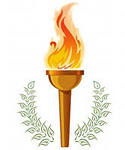 Запишите полученные числа
[Speaker Notes: Фронтальная работа с классом.]
Ч
1
2
С
С
23
110
О
О
19
Ч
Ч
46
И
12
А
Л
М
24
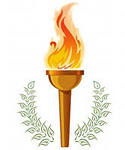 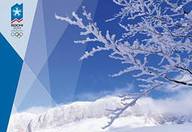 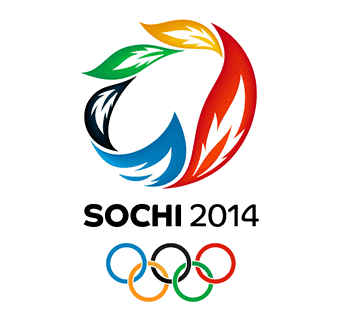 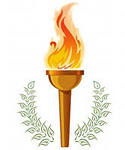 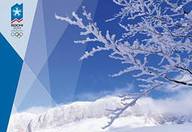 Помогать вам  изучать математику  будет   
     Зимняя   (Белая) Олимпиада, которая пройдет в городе Сочи в 2014 году
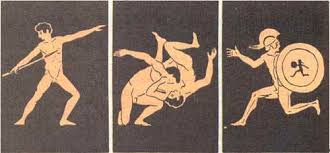 Первые Олимпийские игры состоялись в Древней Греции, в городе Олимпия в 776 году до нашей эры. И продолжались до 394 года нашей эры, когда были запрещены императором  
                                   Феофаном.
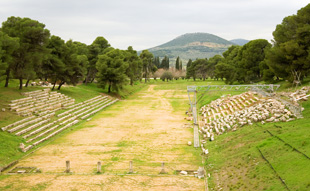 Что значит «до нашей эры»?
.
Шкала временного отсчета. В качестве начала отсчета берется не ноль, а 1 . Вправо от начала отсчета – наша эра, слева – до нашей эры. За первым годом до н.  э.  идет первый год нашей эры
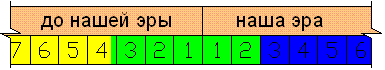 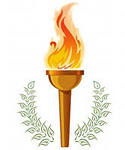 776 год до нашей эры    - 
394 год нашей  эры
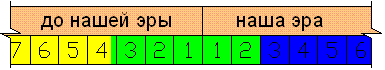 Сколько лет проводились
Олимпийские  игры в Древней Греции?
776 + 394 =1170
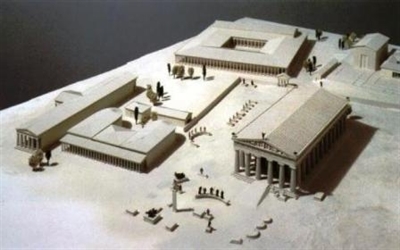 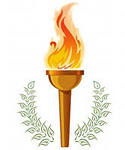 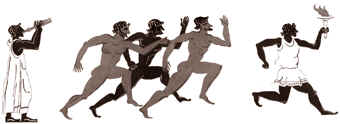 Игры проходили раз в 4 года. Промежуток между играми назывался олимпиадой. Сами игры проходили в первый год олимпиады. На время игр объявлялось перемирие.
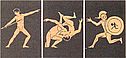 [Speaker Notes: Макет города Олимпия и олимпийских объектов: стадион, гимнасиум, ипподром]
+
776
392
Составьте числовое выражение по схеме и найдите его значение
1168
:   4
Что показывает это число?
293
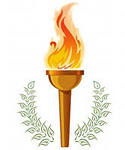 Сколько всего состоялось Олимпийских игр.
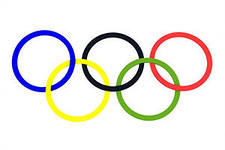 Это интересно
Найдите значения буквенных выражений и вы узнаете ….
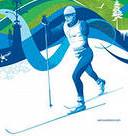 13 + a,      при а =4
70 – 25 + x,     при x = 53
349 +n +461,    при n= 1114
х+600 +1200, при х= 4200
[Speaker Notes: Работа в парах. Раздаточный материал на карточкх.]
17
дней продлятся Олимпийские   
 игры в Сочи
1924
году была проведена Первая Зимняя Олимпиада
комплектов медалей будет
разыграно на Олимпиаде
98
спортсменов примет участие в Олимпиаде?
6000
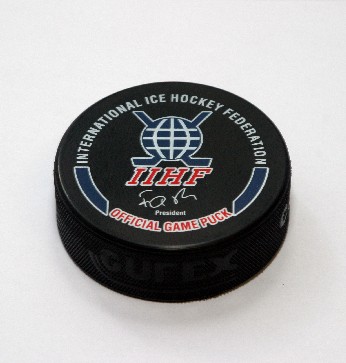 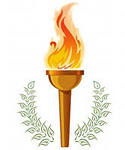 Решить задачу
В одной из олимпийских  сборных лыжников 33, что на 15 человек меньше,  чем  саночников, и на 1 больше, чем конькобежцев. Сколько всего спортсменов ?
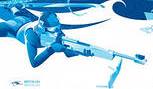 ответ:   33 + 48 + 33 = 113
Задача на сообразительность.
Могут  ли 40 спортсменов подняться на вершину горы для прыжков с трамплина в 10 вагончиках, так чтобы в каждом вагончике было разное число лыжников
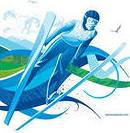 Ответ: нет, 1+2+3+…8+9+10=55
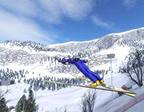 Спасибо за внимание
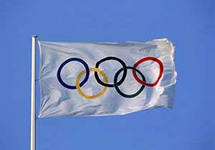 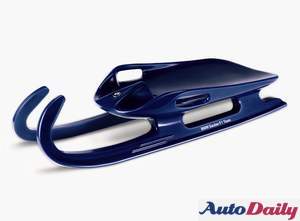